Career Planning
Career planning & development

Personal branding

Job hunting & networking

Job interviews & salaries



Andreas Torén
Career Center
careercenter@ju.se
www.ju.se/careercenter
www.facebook.com/careercenterju
Career Planning
A life long continuos process where you explore:
Where you are in your life and career
What you want to do and where you want to go in the future    
Set your goals and develop your actionplan
Career Development
Some different viewpoints?



What is Career Development for you?
Always upwards?
Everybody wants to be an CEO?
Work Life balance?
Career Development
What type of career do you want?

Self assesment (what is important for me)

What type of career path am I looking for?

4 main different Career development paths
Self Assessment
Refeclet upon:
Who am I and what do I want to do?
What is my vision and my goals for the future?
What have I done in Life and Work life and why?
What is important for me?
What are my values?
What is my dream job?


Why do I get up in the morning?
Career development Paths
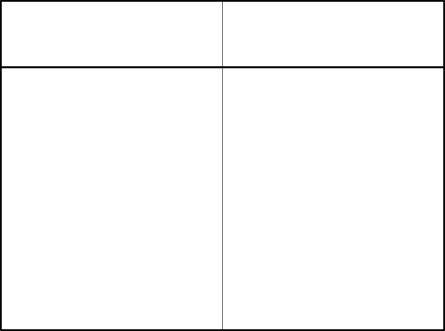 Motion
Career Path
Time frame
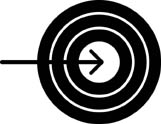 Deeper
For life
Expert
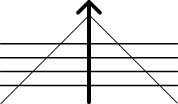 Uppwards
As fast as po..
Linear
Sideways /
related
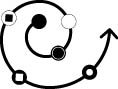 5 –10 years
Expanding
Varied / 
unrelated
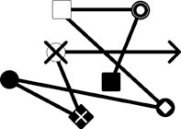 2 – 4 years
Episodic
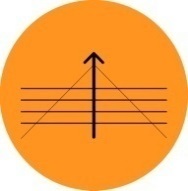 Linear
Power
Performance
MOTIVES
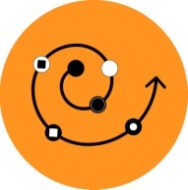 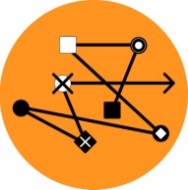 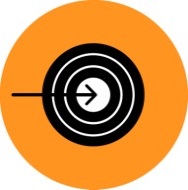 Expert
Expanding
Episodic
In-depthknowledge
Security
Variation

Independence
Personaldevelopment
Creativity
Expert
Driven by: knowledge & quality


Occupations: research, specialist, psychologist, professor, Phd..

Likes: being in control

Hates: reorganisations, change in general
Linear
Driven by: power, performance, results, success and sometimes status and money

Occupations: the higher the better, leadership positions, CEO, consultant, project manager, 

Likes: making desicions, being in charge, leading reorganisations

Hates: any obstacles from conquering the world
Expanding
Driven by: own and others devolopment, challenges, energy and motivation

Occupations: project manager, designer, new media, marketing, 

Likes: using transferable skills, changing places and works tasks (but with and idea of whats coming)

Hates: staying around to long (5-10 years)
Episodic
Driven by: variation and independence

Occupations: shorter projects, great variation, entrepreneurs

Likes: networking, changing places and work tasks

Hates: managers, staying around at all (2-4 years)
So who are you?
Probably an expert or a mix of 2 (or more) categories!

or?
4 steps -Career Planning
Your Goals - use your soon to be SMART goals

Information

Time Schedule

Action plan!
Self Assessment
What is your goals 10, 5 or 1 year from now?
For your personal life?
For your work life?
What kind of organization or company? What field?
What does your position look like? Role, projects, results, coworkers, manager, salary, career opportunities….?


What is your goal for today?
How will my goal for today, this month or this year lead to my goals for 1, 5 or 10 years from now.
SMART Goals
Make your goals SMART: 
Specific, Measurable, Achievable, Relevant, Time-bound

Examples: 
”Finish my PhD in 2020 and start to work at JTH/Moelven/Daloc/Volvo within R&D”
”Start my own business as a management consultant focused on production in Canada before 2025”
4 steps -Career Planning
Your Goals - use your soon to be SMART goals

Information

Time Schedule

Action plan!
Information
What do you need to know?
Job titles and or academic ranks/titles?
Relevant Universities?
Relevant Companies, research partners?
Branch and labour market information? 
Geographical labour market?
Academic ranks/Titles
There are differences between academic titles and academic ranks. They are not always saying anything about which type of position they have. Sometimes a title can be both but you can also be an unempoyed Professor. 
Professor - can be both rank and title
Professor emeritus/ emerita retired or semi-retired professor. 
Docent - title after a Phd. 
Lektor - can be both rank and title. Teacher with a PhD. Can also be a promoted Adjunkt. 
Doktor - only title. 
Licentiat - Only title. 
Doktorand - both title and rank. Ongoing Phd studies. 
Adjunkt - both a rank and a title. Non PhD teacher. Within pedagogy also atitle.
Academic Ranks/Titles
Researcher level
Licentiate (Licentiat)
Doctor (Doktor)
Higher titles
Docent (Docent)
Adjunct Professor (Adjungerad professor)
Lecturer (Adjunkt)
Assistant professor (Forskarassistent)
Associate Professor (Lektor)
Postdoc (Postdok)
Academic Ranks/Titles
Higher titles (some variation)
Head of Faculty (Prefekt or Dean)
Deputy Head of Faculty (Proprefekt)
Professor (Professor)
Professor Emeritus (Professor Emeritus)
Deputy or Vice President (Prorektor)
President (Rektor)
Practice drill - Homework
Go to Monster.com and/or academicpositions.eu and find the 100 most interesting job advertisments
Dont start by reading the requirements

Conclusions
Branch, Universities and companies
Research areas/departments
Products or Services
Job or academic titles
Locations

Use the results when you plan and jobhunt
Practice drill - Homework
For a career in the private/public sector:

Go to a company database such as
 www.europages.com
www.allabolag.se 
www.offentliglistan.se (Public sector in Sweden)


Look for organisations;
Branch
Areas/departments
Products or Services
Job titles
Locations

Use the results when you plan and jobhunt
Practice drill - Homework
For academic career:

Google for Top Universites list or Universities in sweden/europe/globally

Look for Universities focused on
Your Research
Areas/departments
Products or Services
Job titles and locations

Use the results when you plan and jobhunt
Useful links
www.ju.se/careercenter 
Company databases
Job portals / Miniguide

Science parks
www.sciencepark.se 
www.sisp.se
www.unesco.org/new/en/natural-sciences/science-technology/university-industry-partnerships/science-parks-around-the-world/


For jobs in Sweden and Europe
www.eures.europa.eu
Academic Positions - LINKS
www.academicpositions.se
www.academicpositions.eu
www.academicpositions.com

www.universitetslararen.se/platsannonser/
www.universitetsjobb.se
www.akademikerjobb.se
https://universitetsvakanser.se/

www.timeshighereducation.com/unijobs
www.higheredjobs.com
www.indeed.com/q-International-Faculty-Position-jobs
www.globalacademyjobs.com/
www.eui.eu/ProgrammesAndFellowships/AcademicCareersObservatory/JobFundingResources/InternationalJobDatabases
Useful Links
Chambers of Commerce
www.swedishchambers.se
www.chambertrade.com

International Databases
http://se.kompass.com/en
http://www.europages.com/
http://researchguides.library.tufts.edu/CompanyResearch
Labour Market information
Google for 
Country specific Labour Market Information
For Europe, see www.eures.europa.eu
Country specific Company/University databases
4 steps -Career Planning
Your Goals

Information

Time Schedule

Action plan!
Time Schedule
Apply for advertised jobs?

Contact companies/universities?

Alert my contacts?

= I found a Job!

Start to plan my next step in my Career?
4 steps -Career Planning
Your Goals

Information

Time Schedule

Action plan!
Action plan
A to do-list based on your goals. 
Specific actions you have to take to get closer to your goal. 
Homework:
Write down 5 things you can do the next 3-6 months to get closer to your goals.
Write a realistic plan for the next step of your career.
Action plan - Example
To-do list!
Update/get feedback on my CV and Cover letter
Update/create a Linkedin profile
Get 50 new contacts on my LinkedIn profile
Join groups and follow interesting organisations
Go to Career Fairs/Conferences

Make a list of 30 Universities to contact
Make a list of 100 companies for prospecting letter
Approach – LinkedIn
LinkedIn
Focus on the professional you!
Put it in order of relevance
CV/Resume - only the most important experiences
Searchwords – how will they find you?

Help each other!
Join interesting groups/forums
Be active, make them want to add you!
Action plan – Back up
Have alternative plans
If I do not get XXXXXXX there is always…

Apply to many Job advertisments
Send prospecting letters
Alert my former employers
Apply for courses etc..

Career Planning/Counselling is based on options!
4 steps -Career Planning
Your Goals

Information

Time Schedule

Action plan!
Career development
Career Development
Career Development
Career Development
Break!
Personal Branding
Andreas Torén
Career Center
careercenter@ju.se
www.ju.se/careercenter
www.facebook.com/careercenterju
[Speaker Notes: Presentera mig

Presentera Career Center Career guidance, ask us to help with your personal brand.More deeper lecture today..

Career planning on Thursday, same room, same time..]
Why personal branding?
2 minutes, talk among yourselves?
Why personal branding?
Trends of today and tomorrows job market require more and more personal branding!
Today it´s all about  ….
STANDING OUT!
C Hågård 2014
47
Reverse referencing
Brand = Your promise
Brand = added values

Only exists in the beholders awareness

Product/service = functional values

A brand; emotional values – promises
Copyright: Newstart Nordic
3 steps of Personal Branding
1. Self assessment


2. Communicating


3. Controlling
1. Self assessment
What are my strenghts
What are my interests/passion 
What are my best skills/competences/experiences
Where is my expertise

How do I describe myself?
How do I think others describe me?
How do I want others to describe me?
How do they really describe me?
Strenghts - method
Invite a colleague/co-worker to a fika

Tell them to prepare strengths and weaknesses and you will do the same for them.

Discuss and analyse!
Example - education
MARKETING management

Marketing MANAGEMENT

MARKETING MANAGEMENT
Example - education
Everybody who studies economy can´t work at PWC or EY

But all companies needs people who have studied economy

Which companies needs my skills?
What transferable skills do I have?
1. Self assessment
Write down all positive feedback you got from;
Employers
What does it says in your reference letters/documents
Your network
During Interviews
Teachers
Collegeaus and friends

And some Negative feedback
Rename it ”List of upcoming Improvements”

But remember we can´t all be perfect
1. Self assessment
Summarise and Analyse
What were the key words?
Which words were most often repeated?

What do I want to add?


Choose your 5-7 key words to describe your brand
2. Communicating
The key words are also always your
Strengths 
On your CV and in your Cover letter
For interviews
In your elevator ”pitch” – elevator speech
Search words for LinkedIn
In your profiles

Be consistent!

 Use them often!
2. Communicating
Build your tag line: L’Oréal, Spiderman or IKEA

Examples:
Career Counsellor with an open and curious mindset, positive outlook, in-depth knowledge and who loves to communicate or at least to talk!

Creative Engineer with experience from the Aviation industry focusing on project management and with updated competences within management.
1. Self assessment
Find your success stories:

What challenges have you gone trough?
What have you won in your life?
What professional success have you had?
What educational success have you had?
Where have you shown your passion?
What problems have you solved?
2. Communicating
Your success stories are also always your:
Examples
On your CV and in your Cover letter
For interviews
In your elevator ”pitch” – elevator speech
In your LinkedIn Profile

Be consistent!

 Use them often!
1. Self Assessment
What is your goals 10, 5 or 1 year from now?
For your work life?
What kind of organization or company? What field?
What does your position look like? Role, projects, results, coworkers, manager, salary, career opportunities….?

Use you SMART goals
1. Self Assessment
What is your target group?
Universities
Future employers?
Future clients?

Who are your competitors?
In your future job market?
2. Communicating
Your goals are always:
Although somewhat adapted:
On your CV and in your Cover letter
For interviews
In your elevator ”pitch” – elevator speech
In your LinkedIn Profile

Be consistent!

 Use them often!
2. Communicating
Your target group is always your focus
What do they want?
How can they find you?
How can I help them find me?


My competitors
What do I have that they don´t have?
What is my Unique Selling Point (USP)?
3. Controlling
Communication plan
Why am I using?
CV, Cover letters and Prospecting letters? Portfolio?
LinkedIn, Facebook, Instagram, Twitter, Blogg, Webpage
What should I really use?	
Reach my targets group or clients?
What time do I really have to manage it?

If they Google me?
What will they find?
How can I control or change that?
CV & Cover letters
Different approach for different targets groups

Academic career
Focus on the academic side
Education, publications, conferences, academic projects, work experience, language skills, IT skills..

Private or public sector
Education, work experience, projects, language skills, IT skills, academic projects, publications and conferenses (a selection)..
Controlling your brand
How I look..
How I behave..
How I am percieved..
How I present myself..
How you communicate who you are..

What others are saying about you behind your back..
Your Brand is…
Identity
My own view
Profile
How others view myself
Brand
How I want to be
 percieved by others
Copyright: Newstart Nordic
3 steps of Personal Branding
1. Self assessment


2. Communicating


3. Controlling
Job-hunting – How do you find jobs?
Information about Methods and Tools you can use to find companies and job opportunities.

Andreas Torén
Career Center
careercenter@ju.se
www.ju.se/careercenter
www.facebook.com/careercenterju
Always think about
Language Barriers!
Contacts always important!

Big companies are always easier?

Cultural differences?
Always think about
Which organisations can I Contact?

What contacts do my University have?
Host Companies
Research Partners
Thesis Partners (on all levels)
Always Contact
Previous employers 
Companies you collaborated with
Companies interested in your research
Big companies in your branch
Companies from your geograpical market

= WHY? – They don´t always know you exist!

Send prospecting letters!
Networking
Everybody have contacts, do not use just your own
Go to career fairs, conferences and mingles and try to focus on the person, not just the company
Mingle phobia, 90% has it..
Build contacts wherever you are, get to know everyone and add them on LinkedIn

Always follow up on contacts
Send prospecting letters, call them, invite them to lunch..
Job interviews
Ask questions when they invite you

Always prepare and practice
Analyse the organisation
Practice your presentation of you and your research area
Prepare examples
Practice common interview questions
Prepare your own questions

Good or bad interviewers..

Don´t overanalyse rejections.. to early..
Salaries
Always look for the statistics
www.saco.se/studieval/yrken-a-o/larareforskare-vid-universitet-och-hogskola
www.arkiv.sverigesingenjorer.se/About-us/salaries/
www.glassdoor.com/Salaries
Let them say the number first..
Do not say an exact amount (37000-41000sek per month) 
Depends on responsibility
Other benifits, overtime etc.
Career Center
We offer:
Career Counselling
Feedback on job applications
Simulated Job interviews
Labour market information
LinkedIn feedback
Open lectures programme (sign up)

andreas.toren@ju.se
careercenter@ju.se
An Alumnus story
Özge Öner, PhD
University of Cambridge, 
Department of Land Economy
https://www.landecon.cam.ac.uk/
Research Institute of Industrial Economics  -IFN


8th of May, 12-13, details will come shortly!